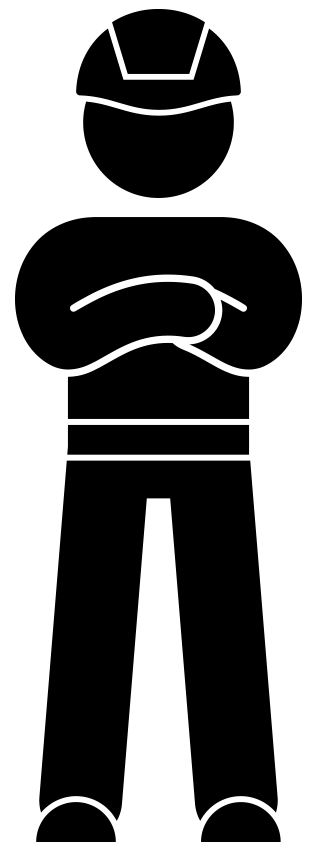 Toolbox Aggressionam ArbeitsplatzJuly 2022
Hintergrund
VolkerWessels legt jedes Jahr besonderes Augenmerk auf eine Reihe von Spitzenrisiken. Risiken, die einen großen Einfluss auf die Sicherheit unserer Kollegen bei der Arbeit haben. Wir sind davon überzeugt, dass wir gefährliche Situationen und Unfälle verhindern können, wenn wir sie gemeinsam besprechen.
In dieser Toolbox befassen wir uns mit der „Aggression am Arbeitsplatz“. 
Bei der Arbeit werden Sie leider manchmal mit Aggression und Gewalt konfrontiert. Zum Beispiel bei Straßensperrungen, bei der Arbeit bei Kunden und auch unter Kollegen. Das kann Sie nicht unberührt lassen und wird Auswirkungen haben.In dieser Toolbox geben wir Ihnen Tipps, wie Sie Aggression erkennen und Gewalt verhindern können.
3
Toolbox Aggression am Arbeitsplatz
Themen
Die Animation

Im Dialog
4
Toolbox Aggression am Arbeitsplatz
Aggression bei der Arbeit
5
Toolbox Aggression am Arbeitsplatz
Im Dialog
Hat jemand von Ihnen schon einmal Aggression am Arbeitsplatz erlebt? Was hat sie ausgelöst und wie sind Sie damit umgegangen?

Aussage: Jeder Mensch reagiert anders. Ein wenig Aggression gehört zum Leben dazu!
6
Toolbox Aggression am Arbeitsplatz
Vielen Dank für Ihre Aufmerksamkeit!
veiligheid@volkerwessels.com
7
Toolbox Aggression am Arbeitsplatz